CHƯƠNG 4
ỨNG DỤNG TIN HỌC
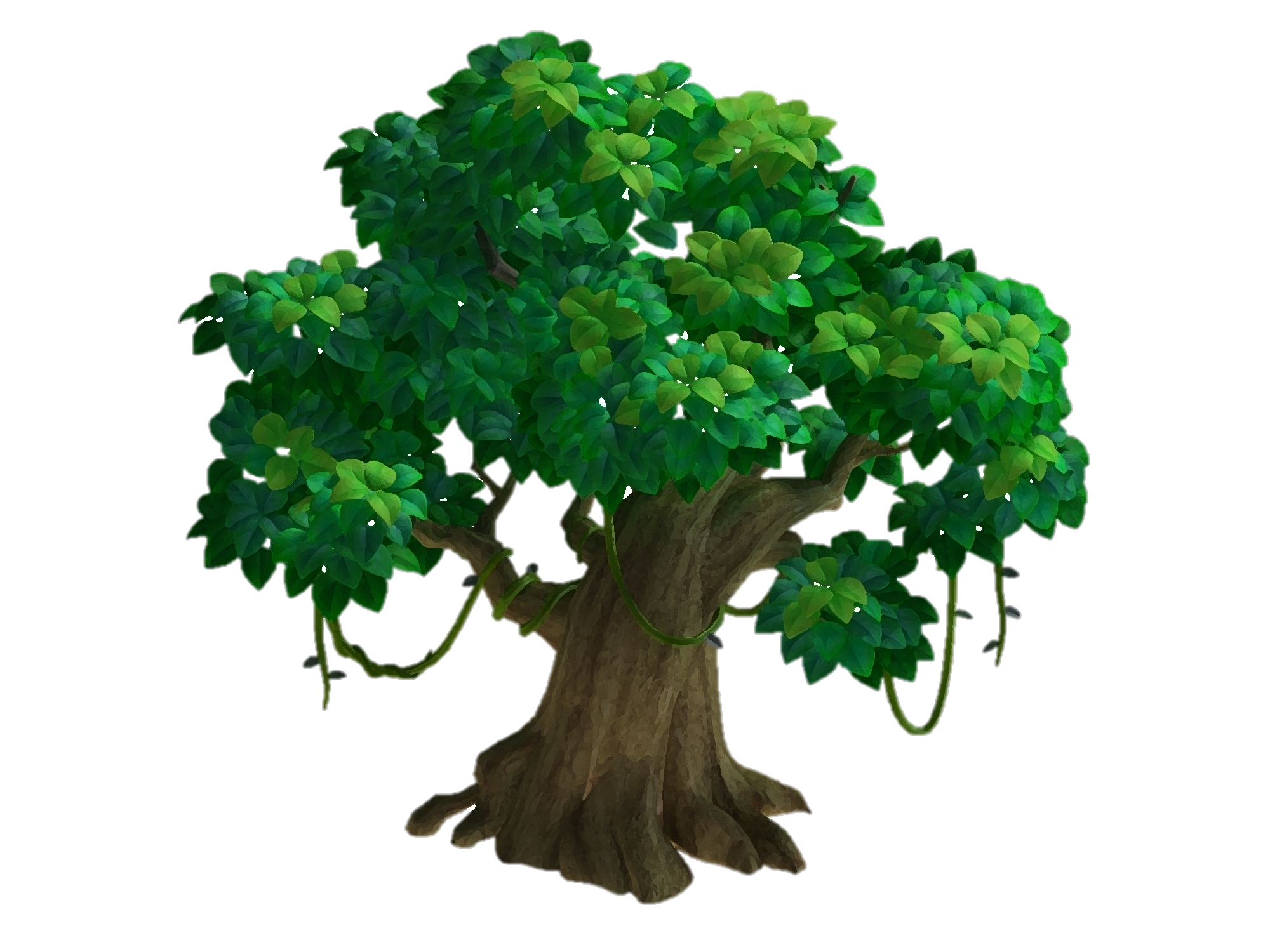 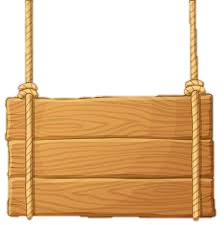 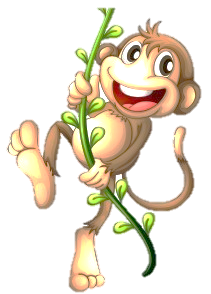 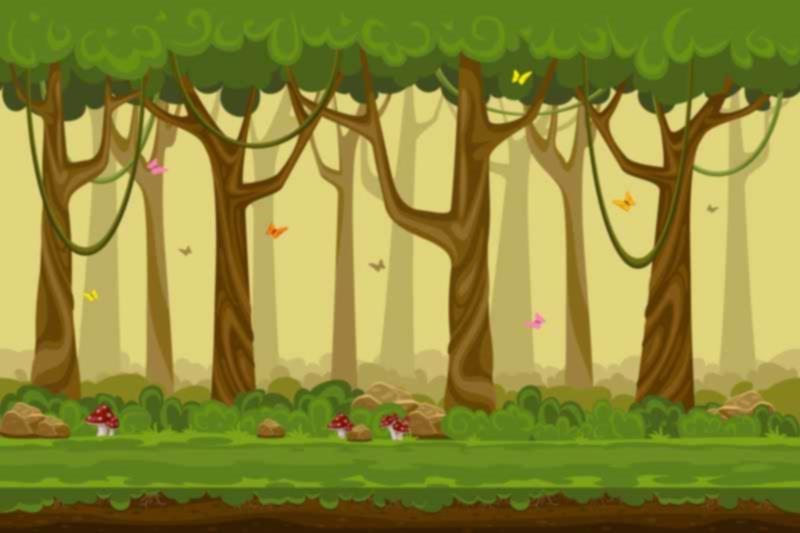 KHỞI ĐỘNG
BẢO VỆ
RỪNG XANH
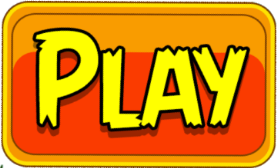 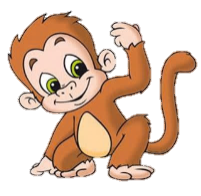 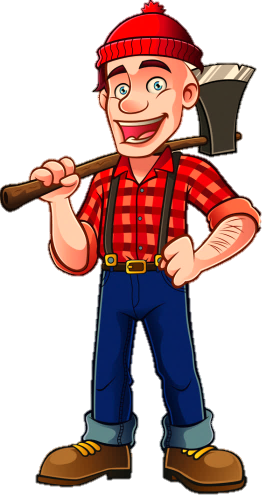 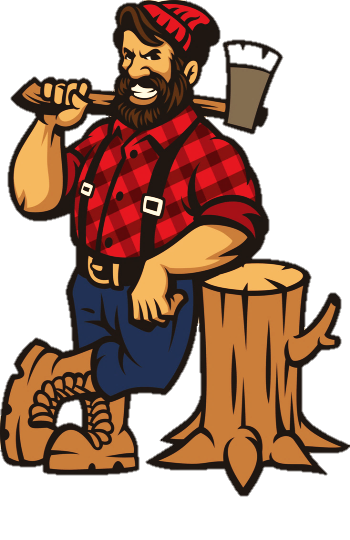 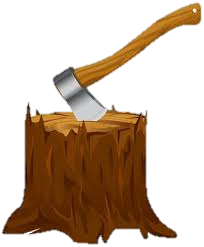 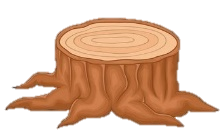 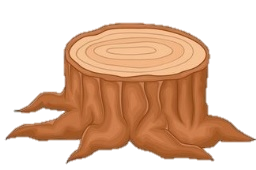 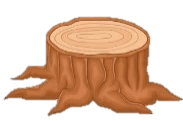 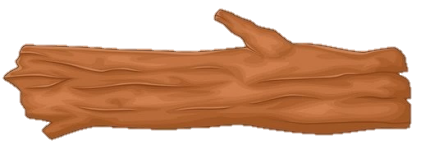 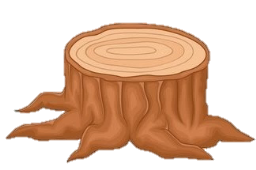 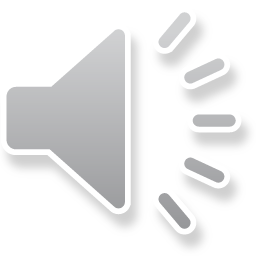 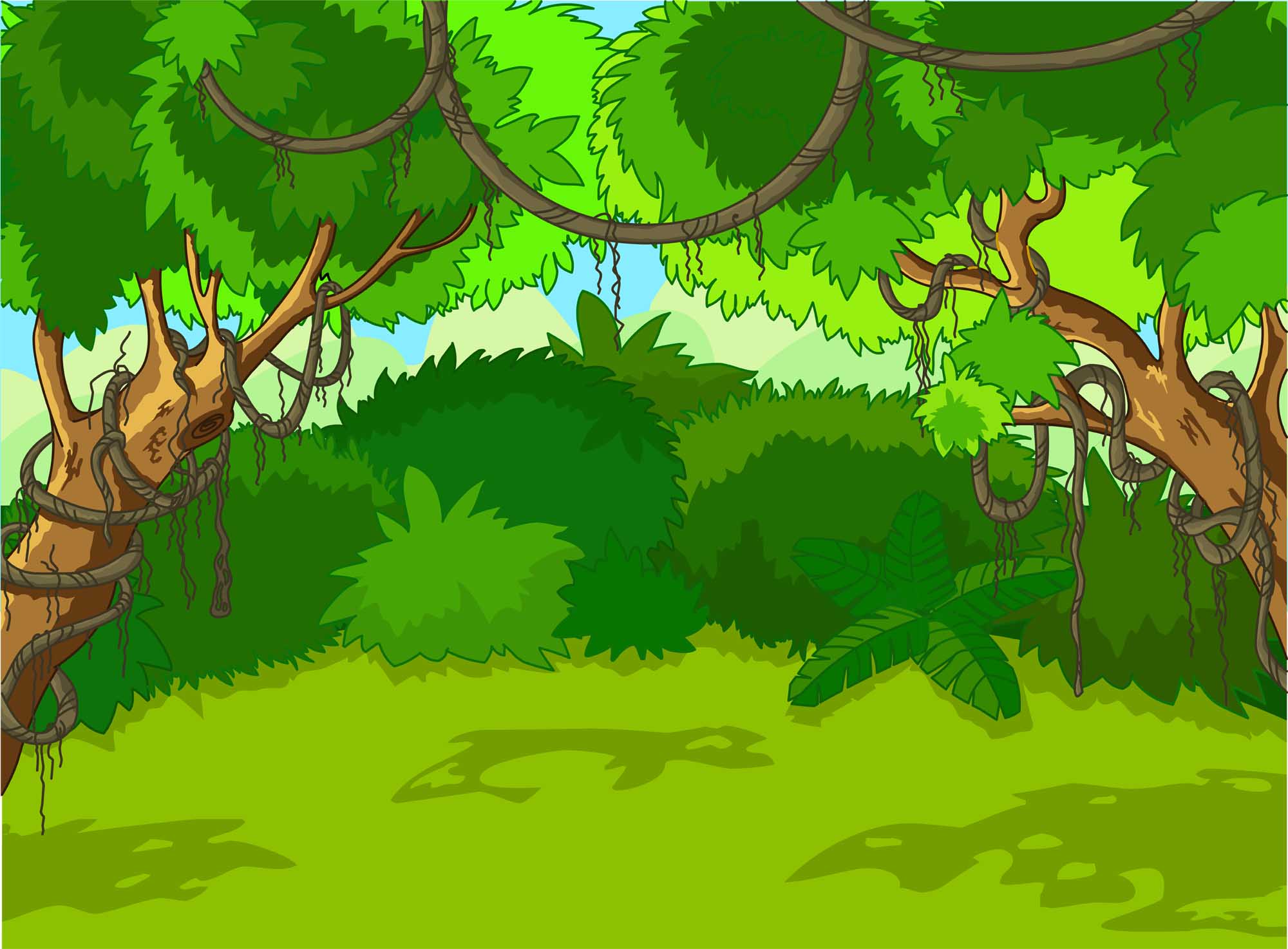 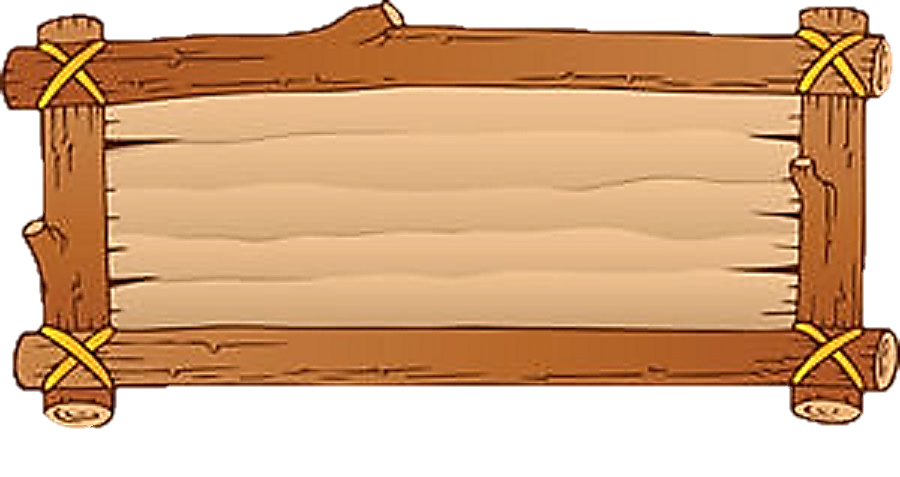 Trả lời đúng các câu hỏi 
để giúp các chú khỉ 
ngăn chặn hành vi 
phá rừng của nhóm lâm tặc
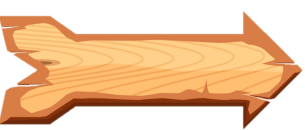 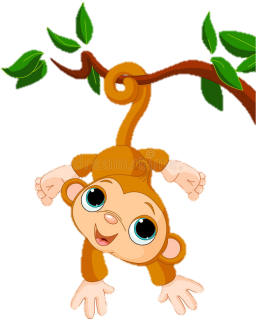 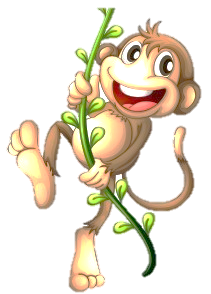 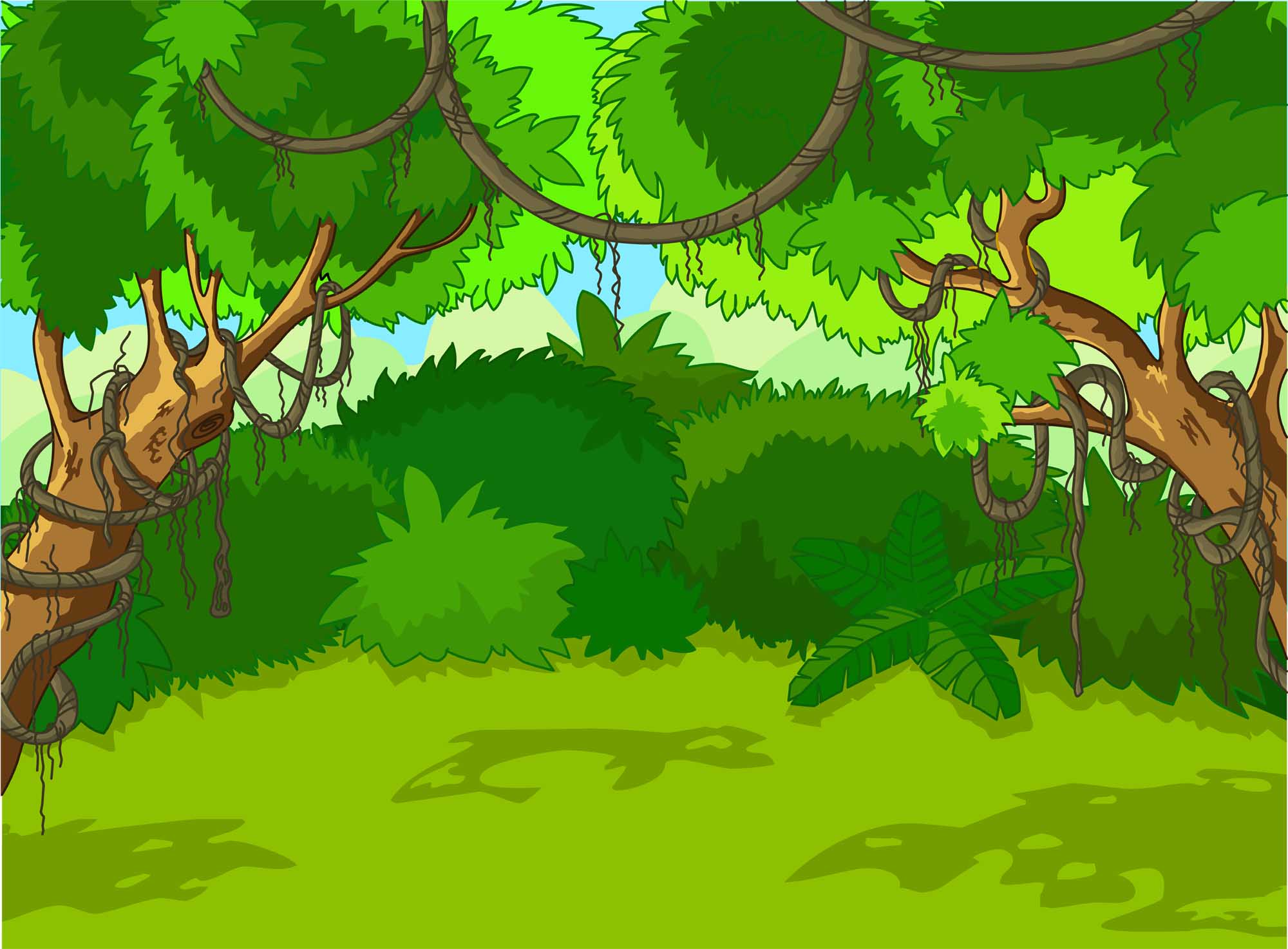 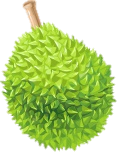 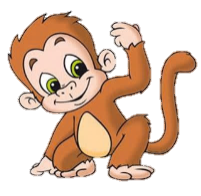 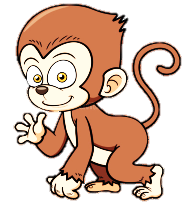 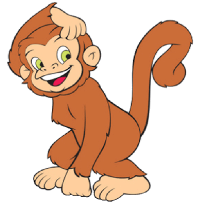 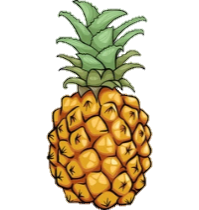 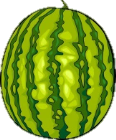 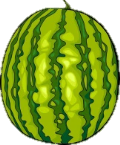 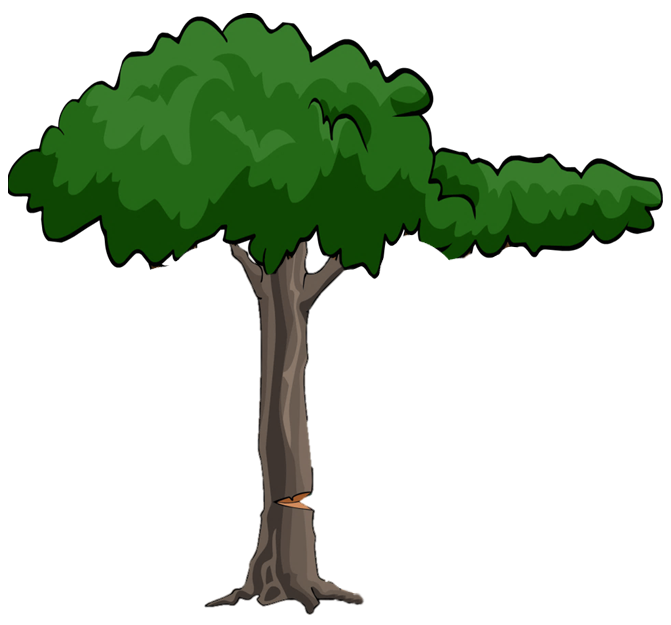 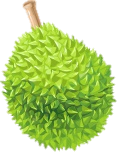 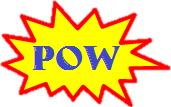 1
2
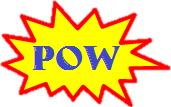 3
5
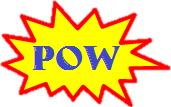 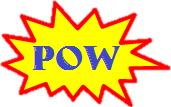 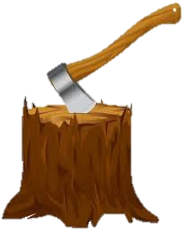 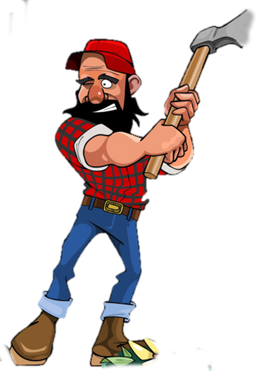 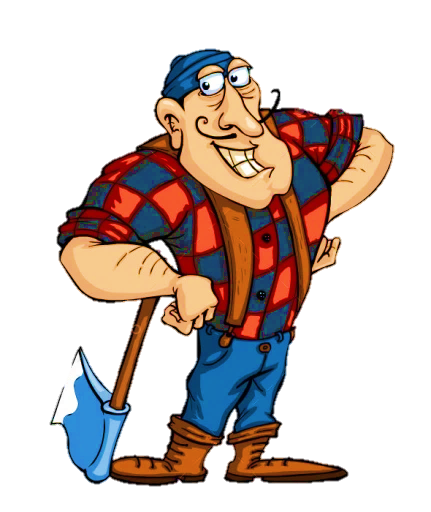 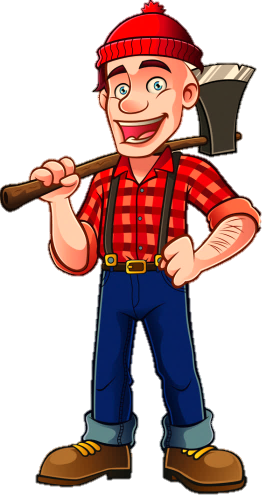 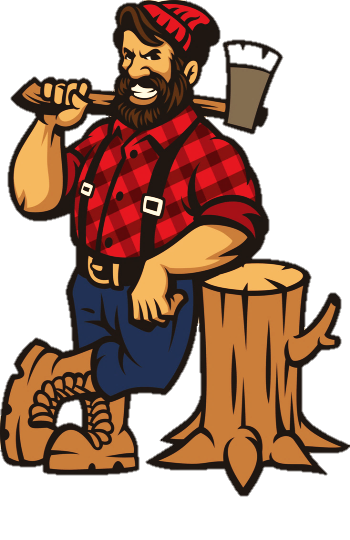 4
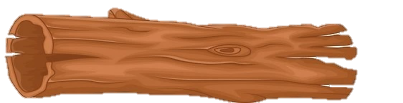 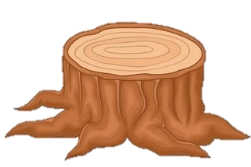 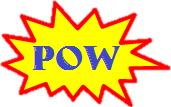 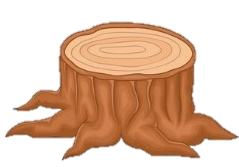 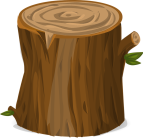 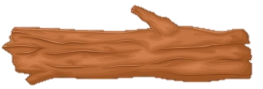 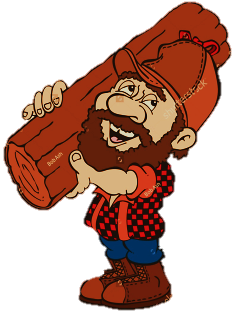 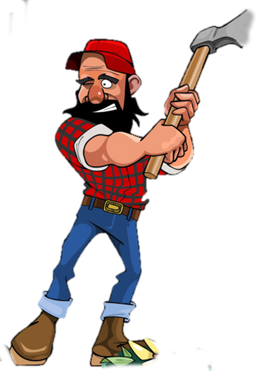 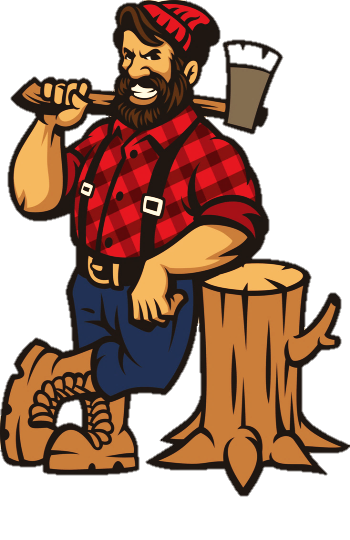 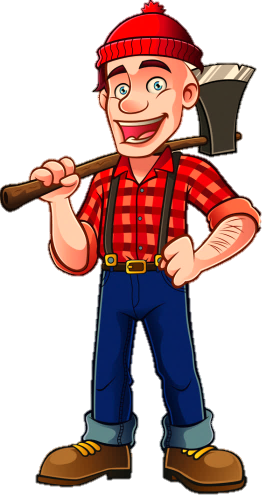 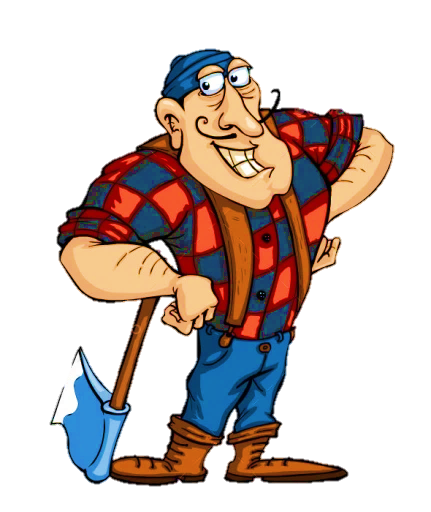 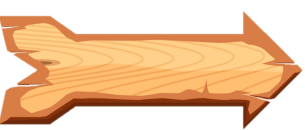 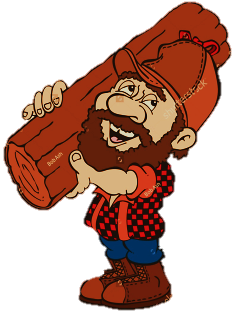 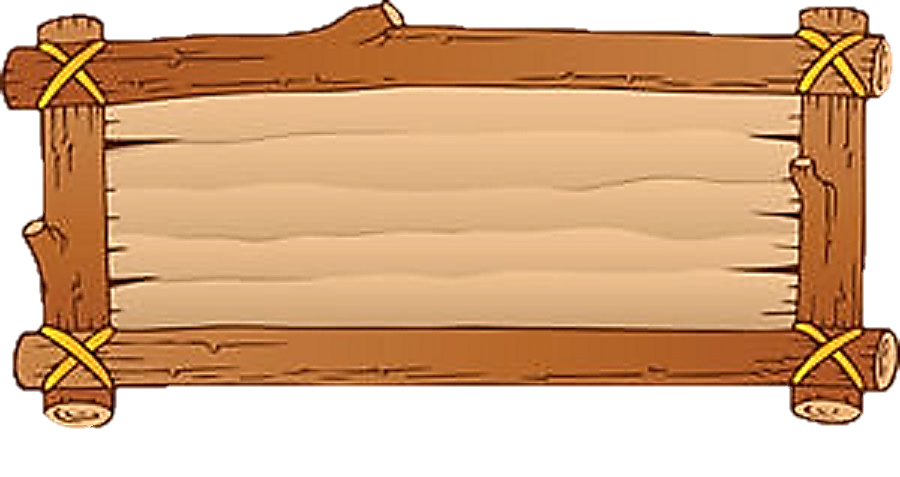 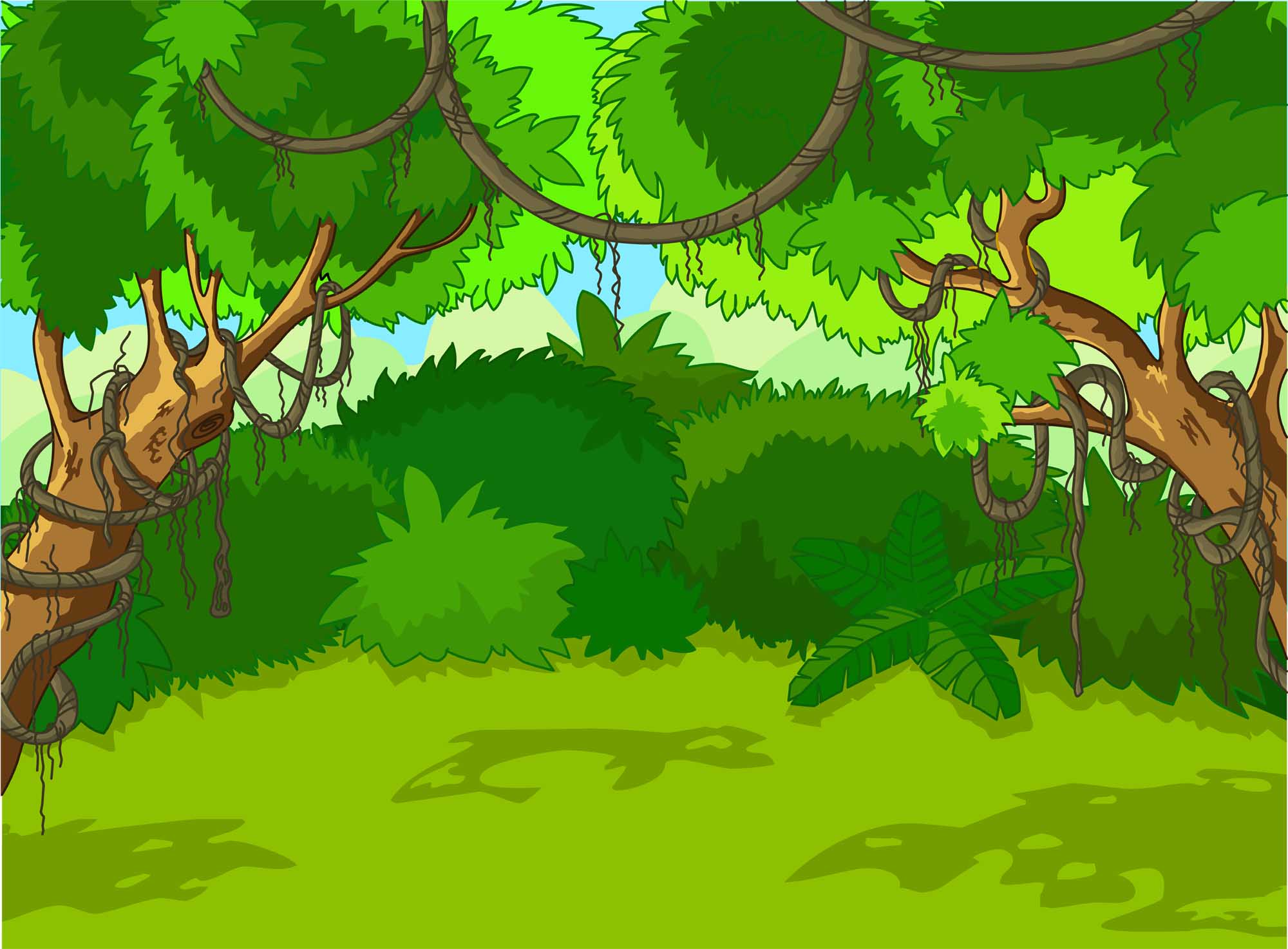 Câu 2: Để tạo thư mục, em chọn lệnh nào trong dải lệnh Home?
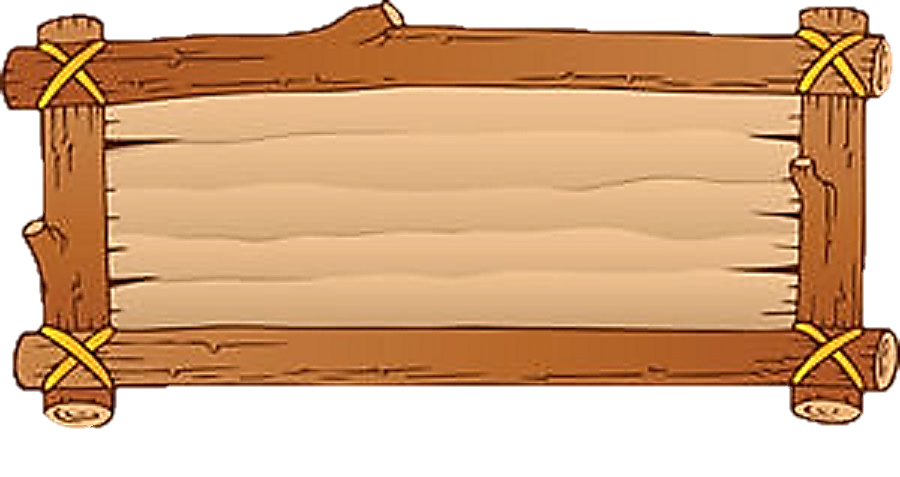 B. Delete
A. Coppy
D. New folder
C. Paste
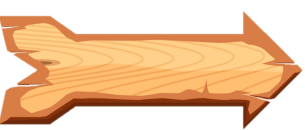 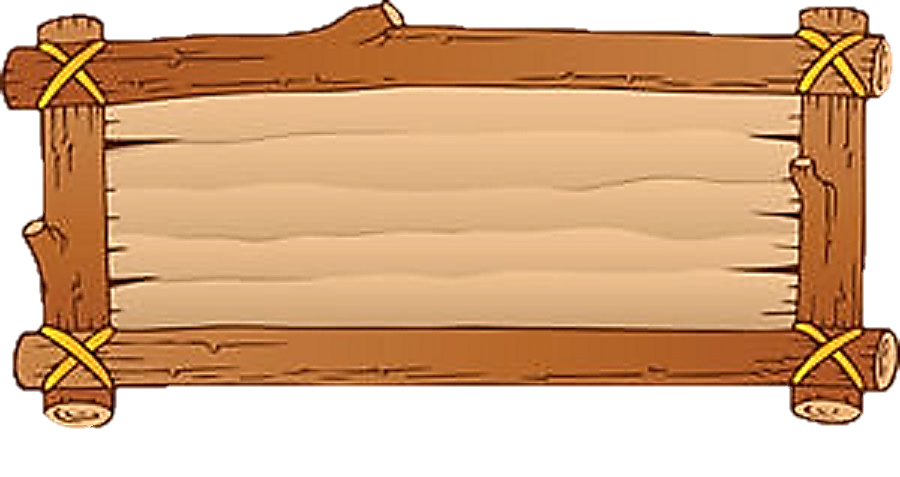 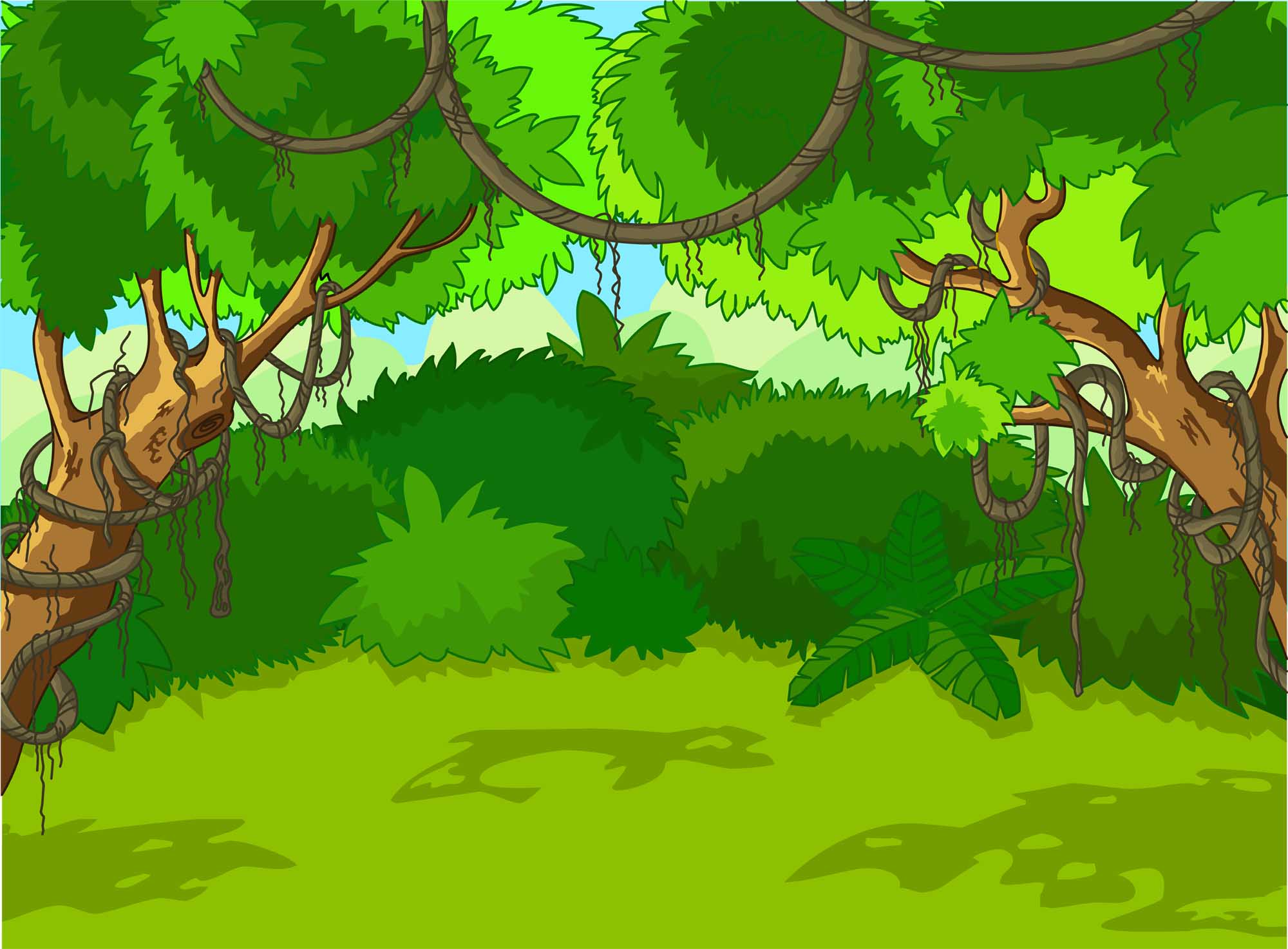 Câu 3: Để đổi tên thư mục, em chọn lệnh nào trong dải lệnh Home?
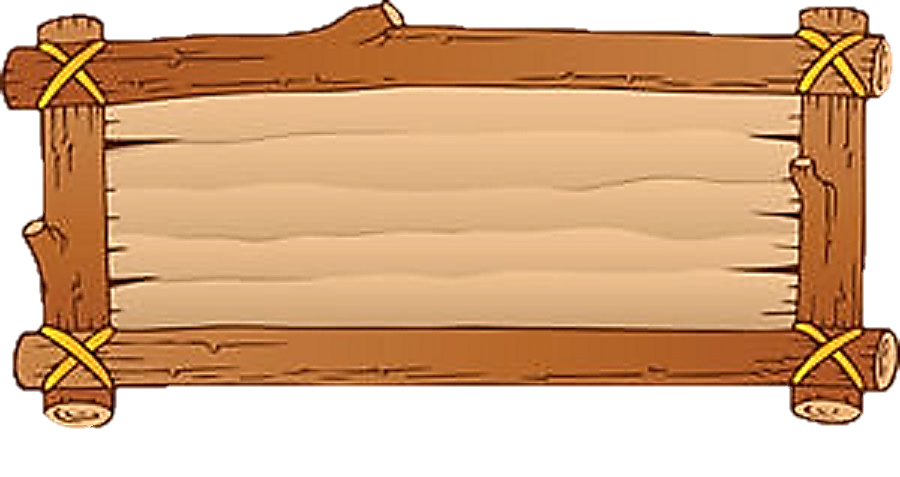 A. Rename
B. Paste
C. Delete
D. Coppy
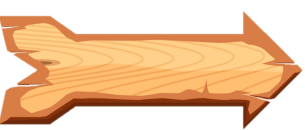 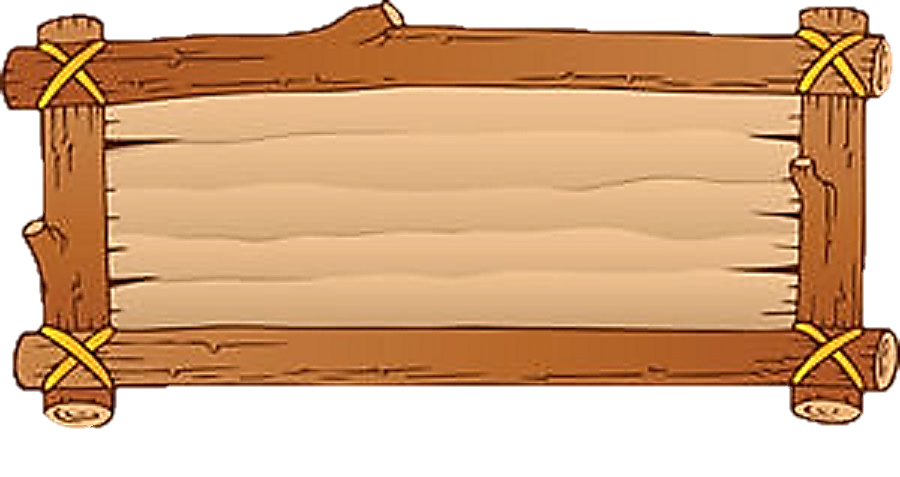 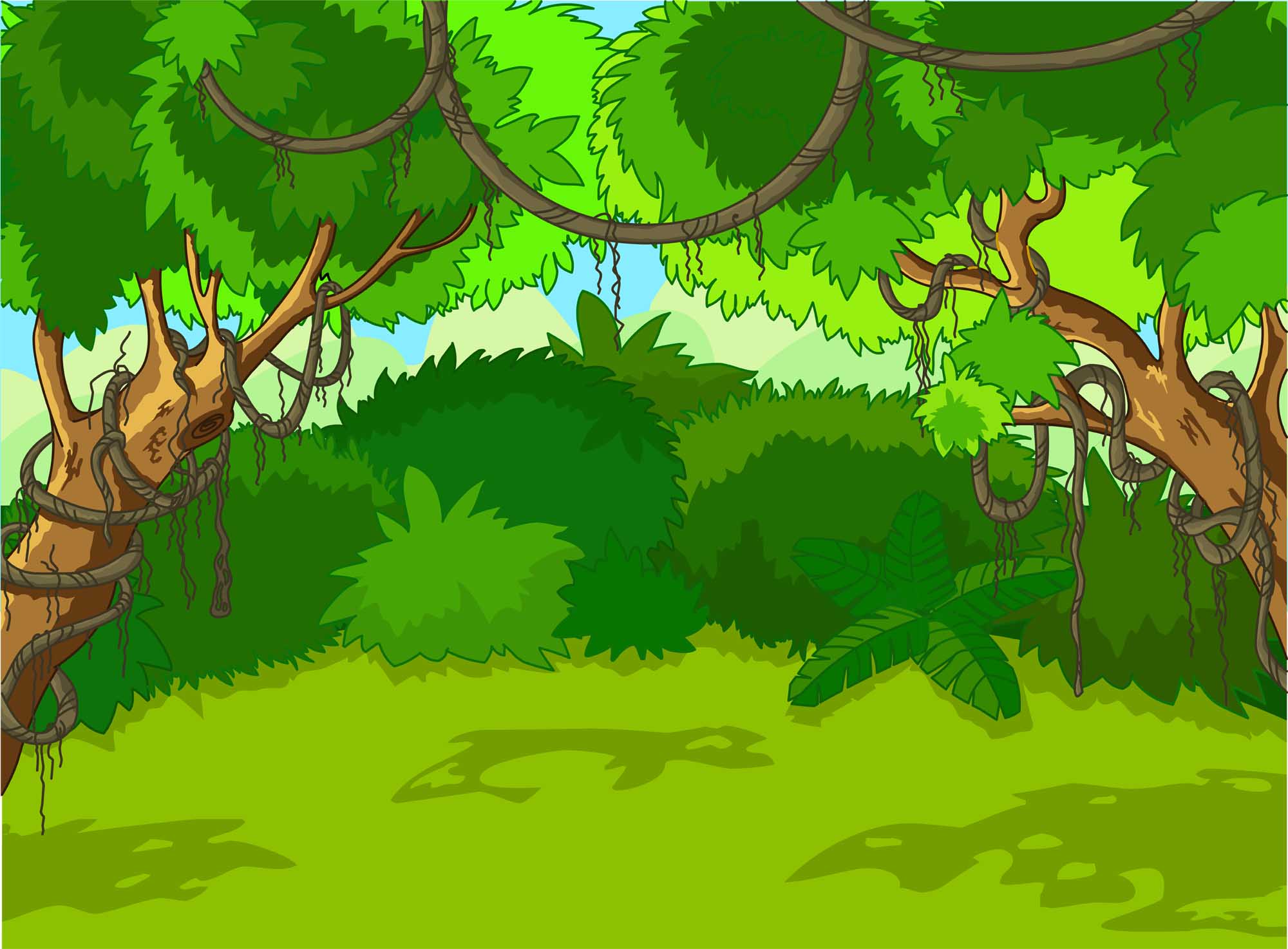 Câu 4: Điền vào chỗ trống: 
Em cần cân nhắc kỹ trước khi quyết 
định ......... thư mục để tránh mất thông tin?
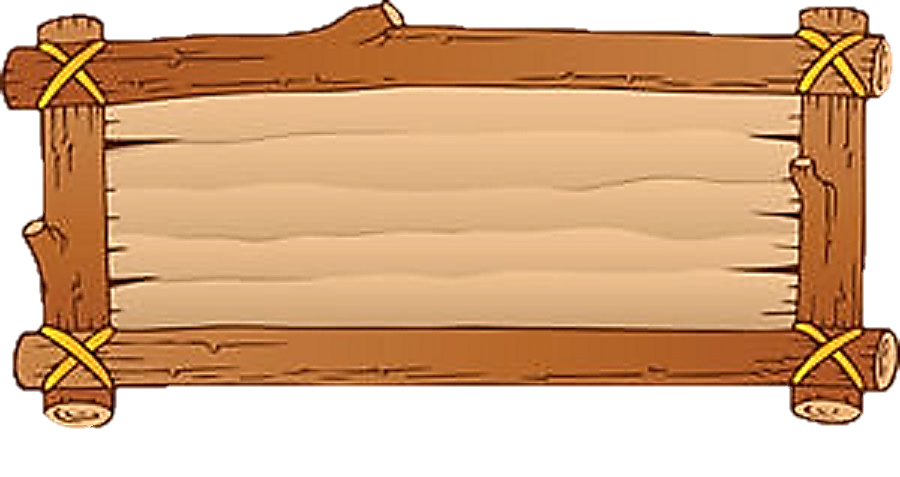 A. Sao chép
B. Xóa
D. Đổi tên
C. Tạo
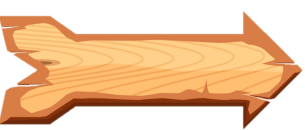 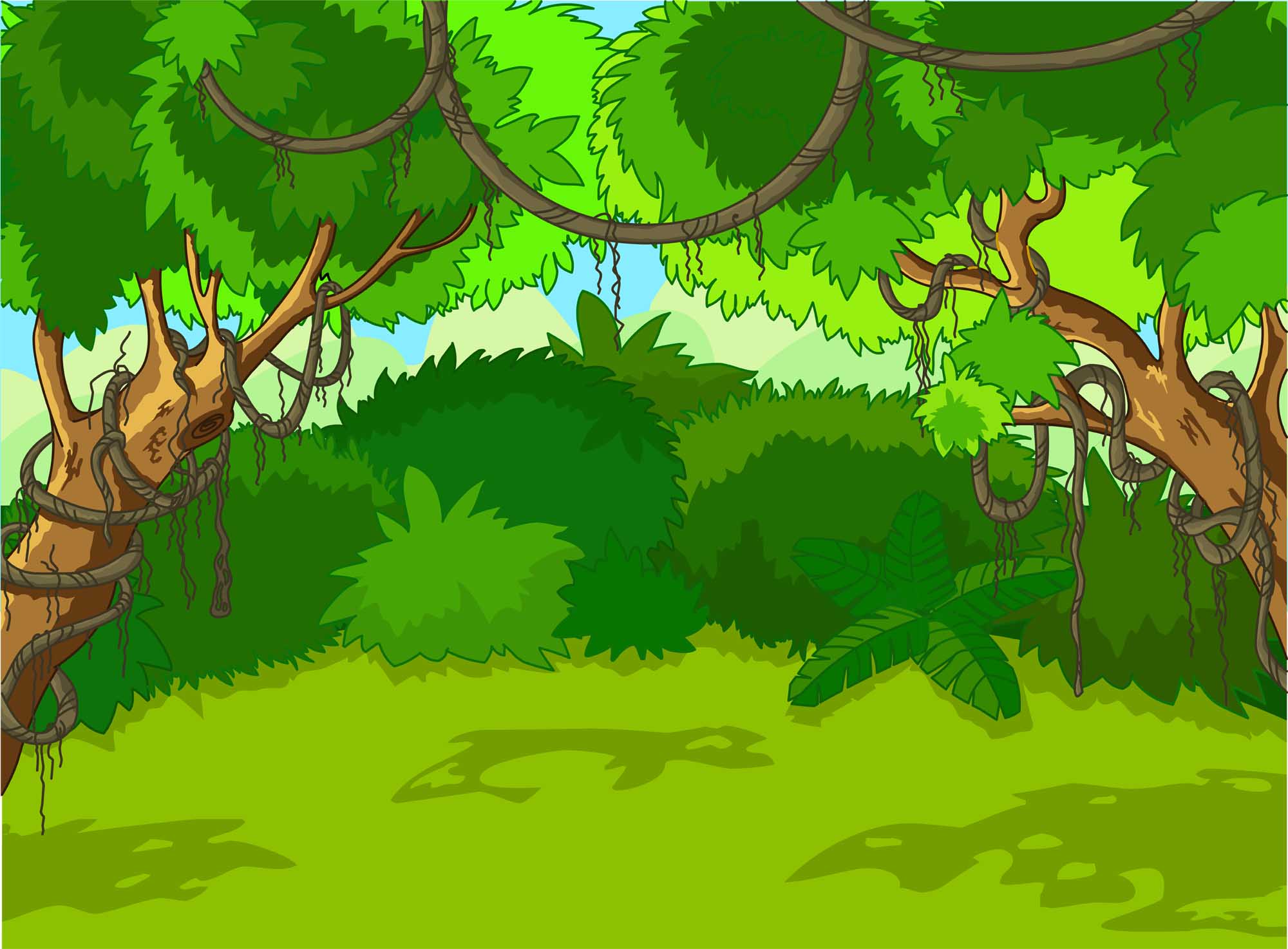 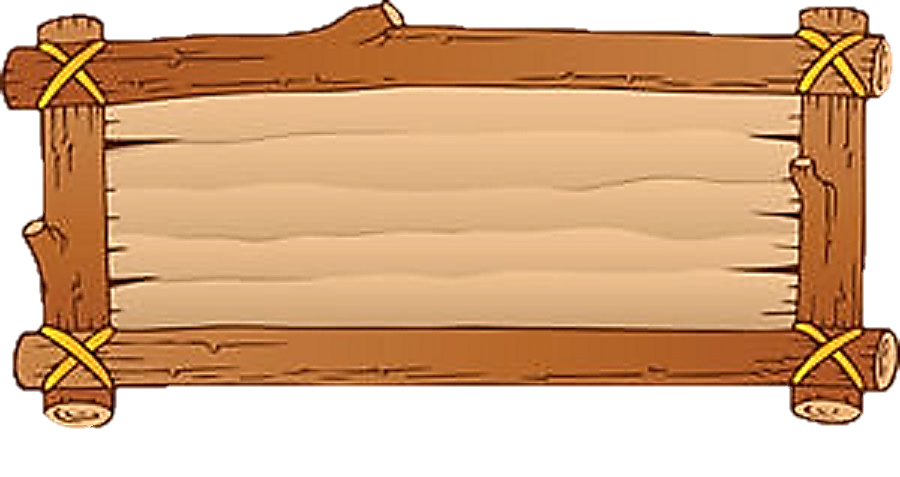 Cầu 5: Việc xóa tên thư mục được thực hành theo mấy bước?
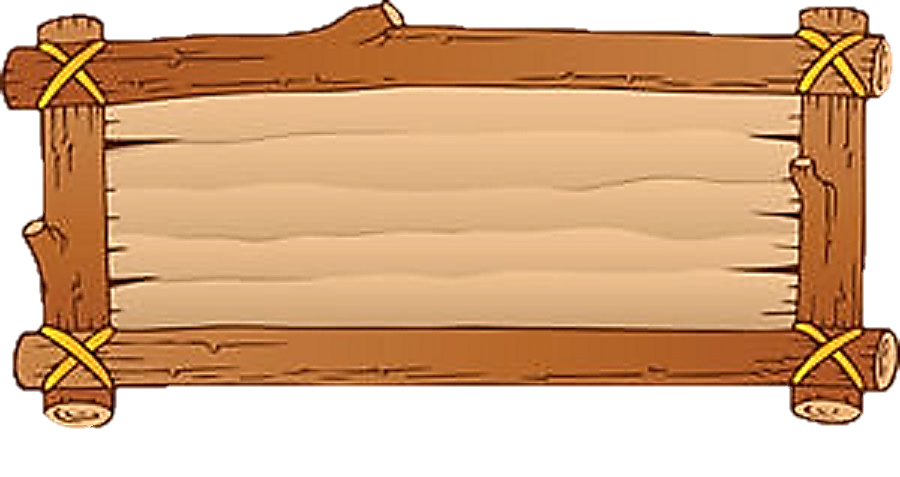 B. 5 bước
A. 4 bước
D. 2 bước
C. 3 bước
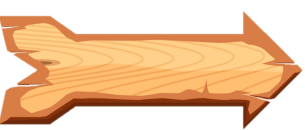 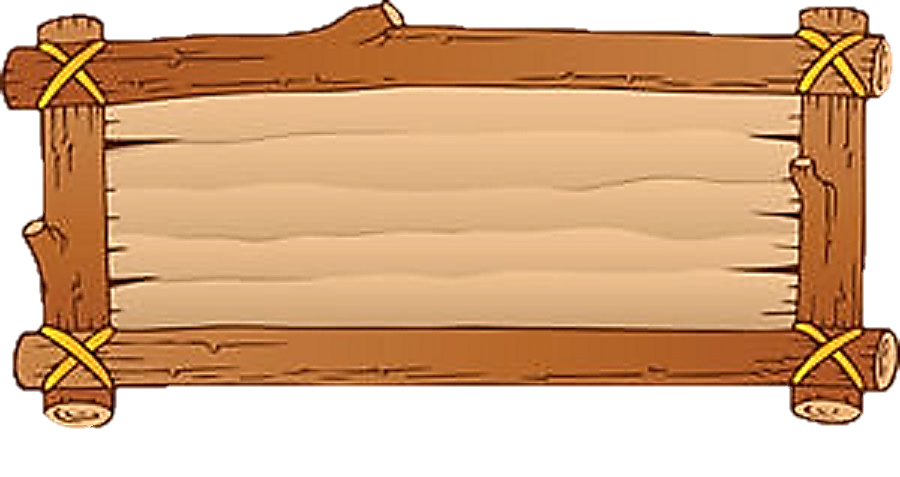 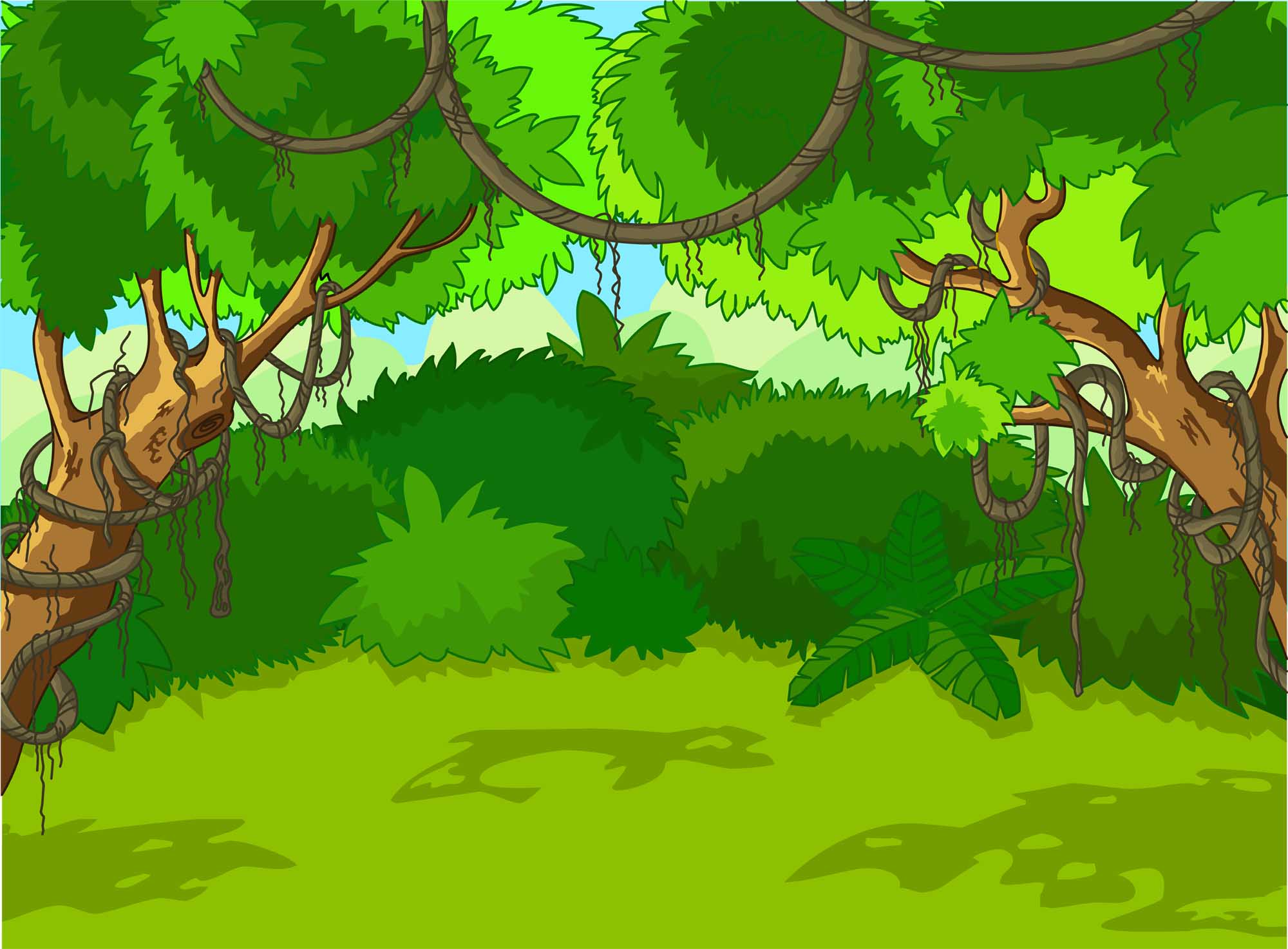 Câu 1: Đâu là biểu tượng của thư mục?
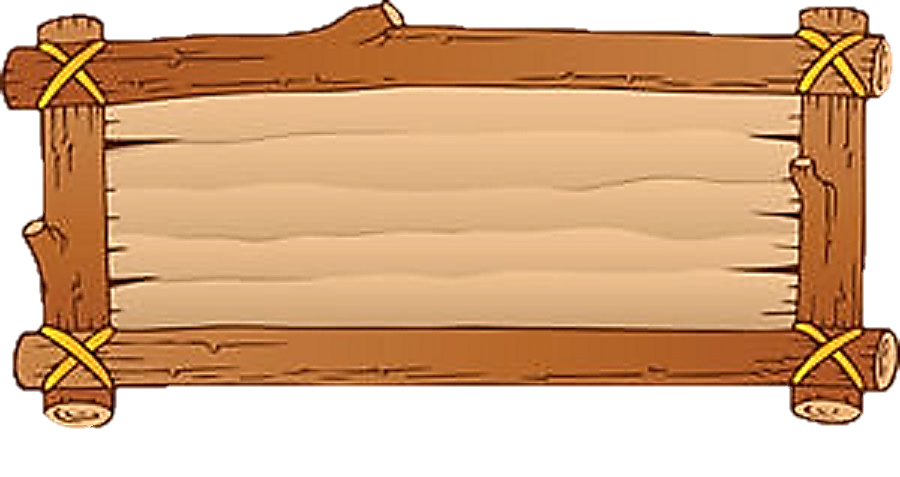 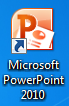 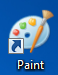 B.
A.
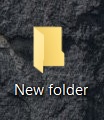 D.
C.
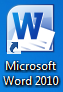 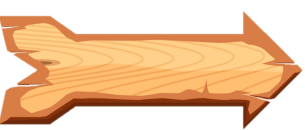 KHỞI ĐỘNG
Em hãy tạo thư mục với tên: LeQuyDon.
Tạo năm thư mục con trong thực mục LeQuyDon là: Khoi1, Khoi2, Khoi3, Khoi4, Khoi5
CON CÁO
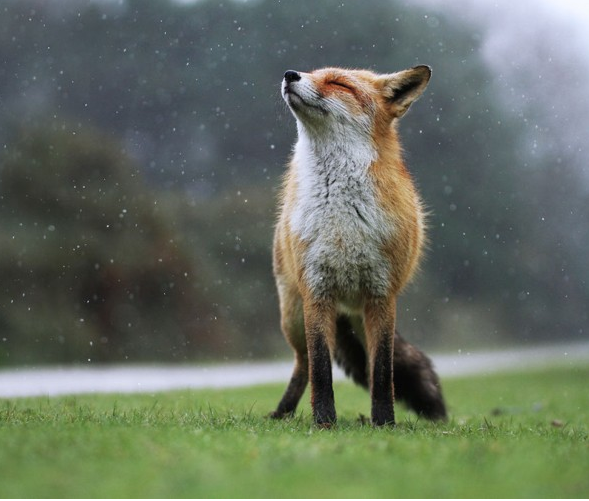 GẤU TRÚC
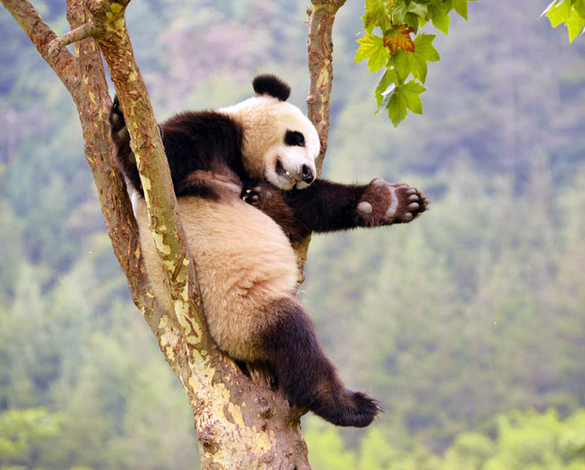 CON MÈO
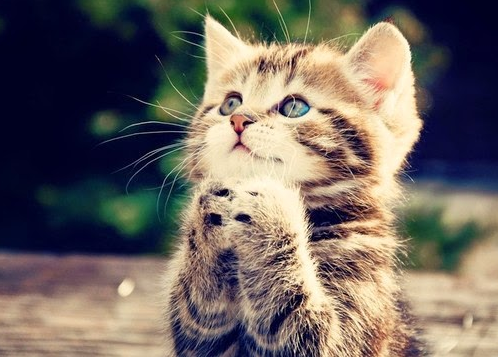 CON NGỰA VẰN
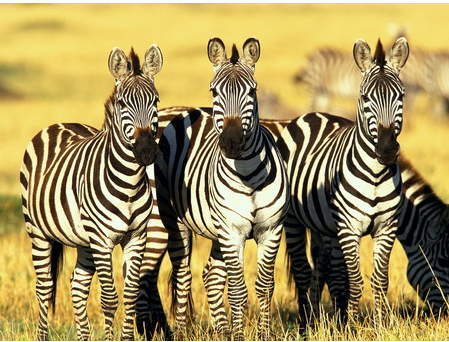 CON GÀ CON
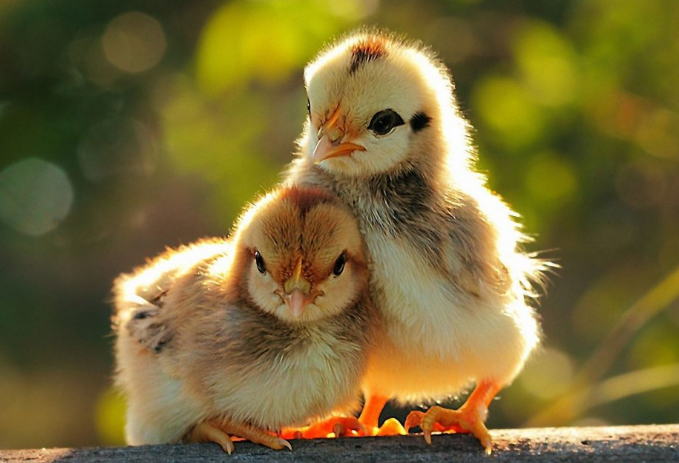 BÀI 22
LÀM QUEN VỚI PHẦN MỀM TRÌNH CHIẾU
KHÁM PHÁ
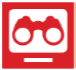 1
Nhận biết biểu tượng của phần mềm trình chiếu PowerPoint
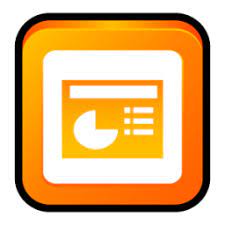 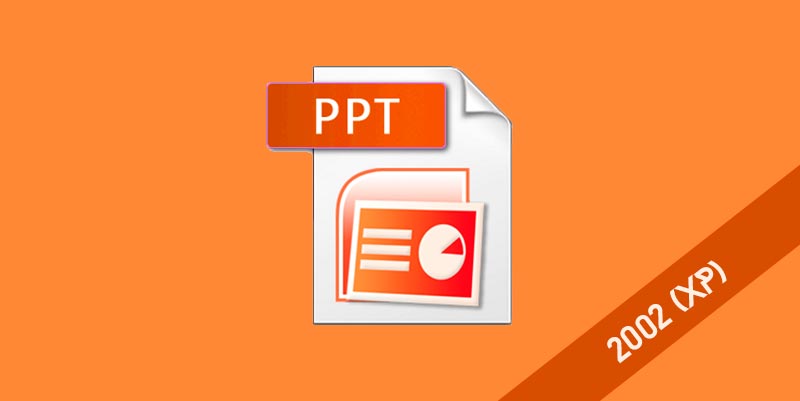 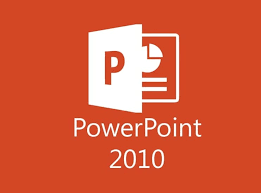 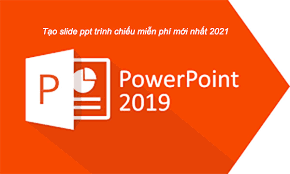 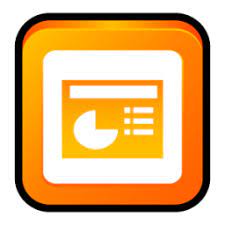 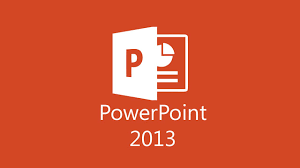 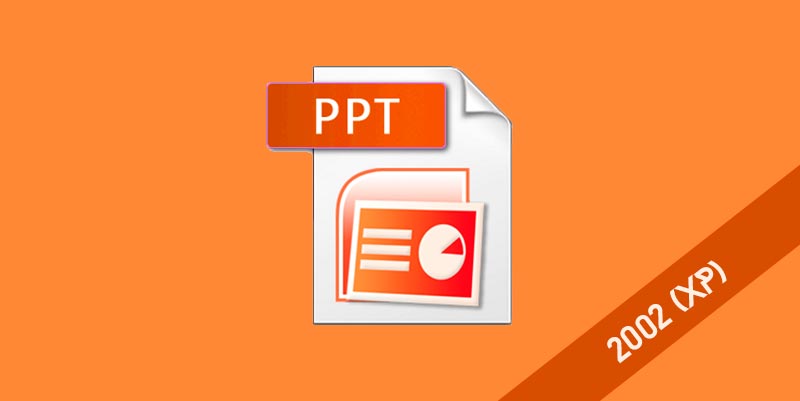 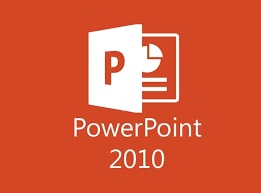 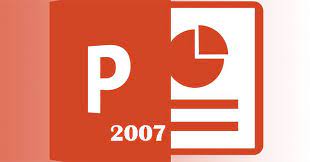 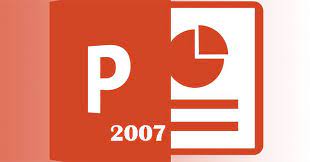 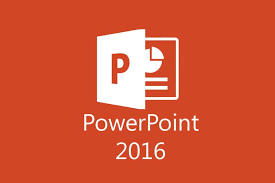 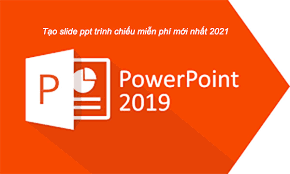 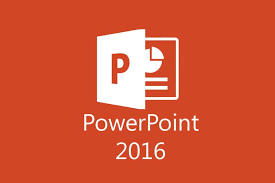 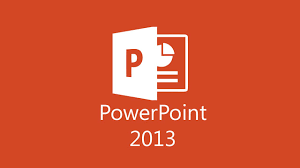 KHÁM PHÁ
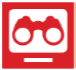 2
Kích hoạt phần mềm trình chiếu
Để kích hoạt phần mềm trình chiếu PowerPoint và chọn một kiểu trang trình chiếu có sẵn, ta thực hiện:
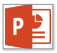 [1] Nháy đúp chuột vào biểu tượng phần mềm trình chiếu PowerPoint trên màn hình;
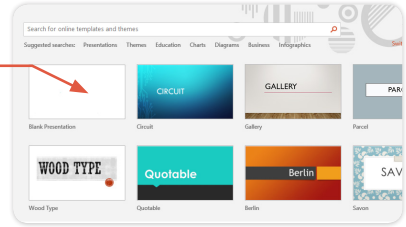 [2] Chọn một kiểu trang trình chiếu
KHÁM PHÁ
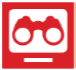 2
Kích hoạt phần mềm trình chiếu
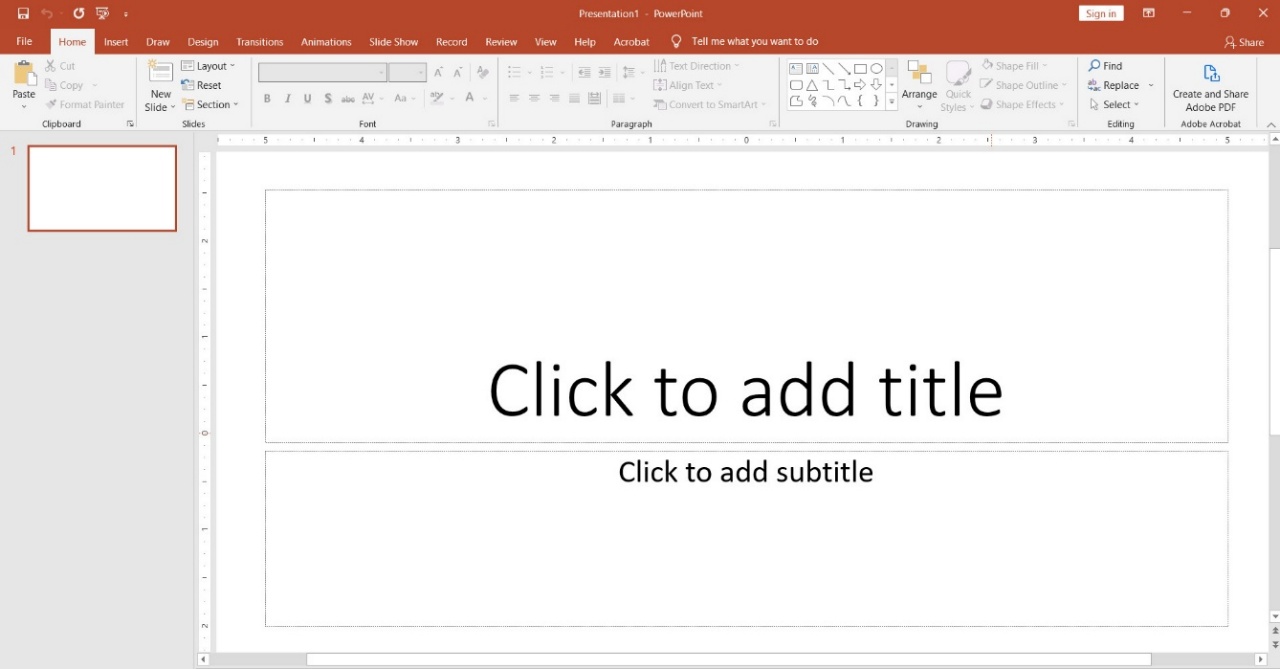 Dải lệnh
Trang trình chiếu thu nhỏ
Vùng soạn thảo
KHÁM PHÁ
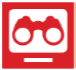 2
Kích hoạt phần mềm trình chiếu
Điều gì xảy ra khi nháy chuột vào nút lệnh        ở góc trên bên phải màn hình PowerPoint?
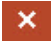 Để thoát khỏi phần mềm này, em nháy chuột vào nút lệnh        ở góc trên bên phải cửa sổ PowerPoint.
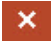 VẬN DỤNG
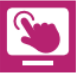 Học sinh
Học sinh thực hiện các việc dưới đây: 
•   Kích hoạt phần mềm trình chiếu PowerPoint; 
•   Chọn một kiểu trang trình chiếu nào đó; 
•   Thoát khỏi phần mềm trình chiếu PowerPoint.
GHI NHỚ
Để kích hoạt phần mềm trình chiếu PowerPoint, em nháy đúp chuột vào biểu tượng của nó. Để thoát khỏi phần mềm này, em nháy chuột vào nút lệnh        ở góc trên bên phải cửa sổ PowerPoint.
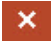 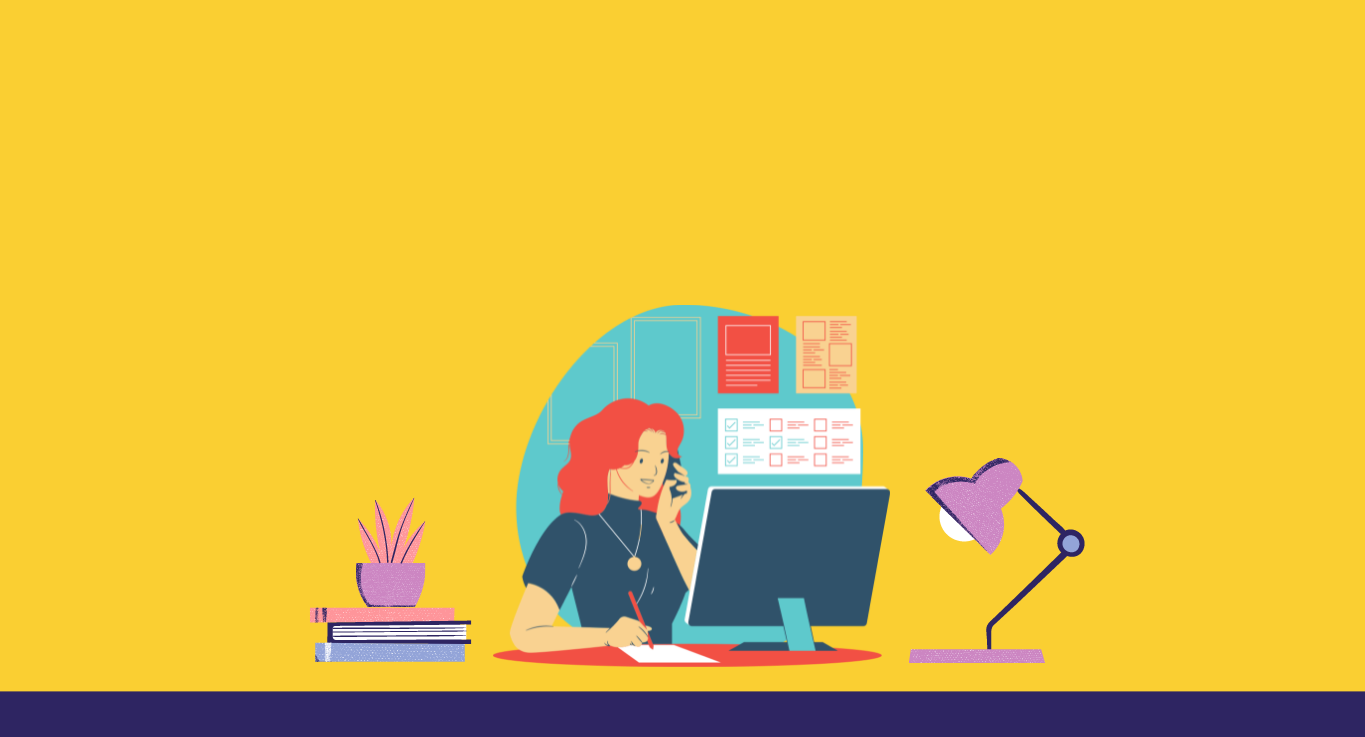 XIN CHÀO THẦY CÔ VÀ CÁC EM